National ConferenceINFRASTRUCTURE PROJEKCTS IN WATER AND SANITATIONChișinău  – September 2019
Фамилия: 				Др. Хеттлер 
Имя: 					Фолькер
 
Образование:		1972-1976:	Дрезденский Технический университет
					инженерное строительство - Водное 						хозяйство / водное снабжение - 							оброботка сточных вод
 						Диплом инженера 

				1979 -1983:	Украинский институт водного хозяйства 							(г.Ровно), при поддержке 									Ленинградского института железно- 							дорожного транспорта
						Кандидат технических наук
Dr._Ing. Volker  Hettler /  Potsdam – GERMANY  - „ National Conference : Chișinău  – September 2019“
Выбор некоторых мест работы:

Период: 02/2010 – 12/2016 
	Место: в южном Гессене 
	городская коммунальная служба (водоканал)
	Должность: технический и первый директора 
 
Период: 07/2008- 07/2009 
	Место: г. Киев 
	Должность: главный инженер 
	Предприятие: Дом консалтинг 
 
Период: 08/2006- 07/2008 
	Место: г. Луцк, Украина 
	Должность: Директор 
	Предприятие: Украинский филиал немецкого изготовителя стройматериалов
Dr._Ing. Volker  Hettler /  Potsdam – GERMANY  - „ National Conference : Chișinău  – September 2019“
Период: 12/ 2002 – 05/ 2006 
	Место: г. Ровно, Украина 
	Должность: CIM-эксперт / начальник отдела - “междунродный консалтинг
	Предприятие: немецко – украинский институт и центр консультаций 
 
 
Период: 08/ 1997 – 12/ 2002 
	Место: г. Берлин 
	Должность: руководственный партнёр 
	Предприятие: Др. Хеттлер и партнёр
Dr._Ing. Volker  Hettler /  Potsdam – GERMANY  - „ National Conference : Chișinău  – September 2019“
Organisation / Management
> Kommunaler Dienstleistungen <
Hauptaufgaben
Betriebsführung
Versorgung / Entsorgung
Projektvorbereitung – Umsetzung
Technisch
Kaufmännisch
Rechtsformen:
Schnittstellen / Leistungsübergang
wer > wann > was > von wo bis wo
Betreiben als Fremdleistung (privatwirtschaftlich – Profit - orientiert)
Kooperation
(privatwirtschaftlich/kommunal > „%“?)
z.B.: Holding > Vortrag: „Mittelmärkische Wasser und Abwasser GmbH“ 
Eigenbetrieb
(kommunal – „Non“ - Profit)
Dr._Ing. Volker  Hettler /  Potsdam – GERMANY  - „ National Conference : Chișinău  – September 2019“
Sachstandserfassung:
Trinkwasserproduktion    /  Abwasserbehandlung:
Messungen:
    (NUR zertifizierte Ausrüstung / Messgeräte immer Eigentum des Unternehmens 
m³ / Stunde
m³ / Monat
m³ / Jahr 


Ausgang der Produktion  /  Verkaufsübergang Kunden
 Qualitätskontrolle

Datenerfassung und Analyse:
Verarbeitung > Prozesssteuerung
 Erfassung Kundenstruktur:
Kommunal
Industrie
Landwirtschaft
Dr._Ing. Volker  Hettler /  Potsdam – GERMANY  - „ National Conference : Chișinău  – September 2019“
Sachstandserfassung: 
Trinkwasserproduktion    /  Abwasserbehandlung:


Anzahl der Anschlussgrad in %
Individuelle Versorger über eigene Brunnen
Vergleich: geförderter / verkaufter Menge  		Verlustanalyse
 
Verbräuche Betriebsmittel
Strom
Benzin bzw. Diesel
Verbrauchsmaterialien
Dr._Ing. Volker  Hettler /  Potsdam – GERMANY  - „ National Conference : Chișinău  – September 2019“
Analyse Technischer Ausstattung
 allgemein:
 Personalbestand:   Altersstruktur / Qualifizierung

Alter der Anlagen und Fahrzeuge
 Technischer Zustand
 Wartungsaufwand:  finanziell und personell

 Ersatzteilbereitstellung
 Ausstattung der Betriebswerkstätten
 Service: Fremd- und Eigenleistung

Wasserversorgung : 
Gewinnung:
 Grundwasser / Oberflächenwasser
 Brunnen / Quell- u. Flusswasser
DARGEBOT gewährleistet Versorgungssicherheit 24h ????
Dr._Ing. Volker  Hettler /  Potsdam – GERMANY  - „ National Conference : Chișinău  – September 2019“
Wasserversorgung :  
 
Aufbereitung
Technologische Stufen
	z.B.: zentrale Entfernung des Kalks im Wasserwerk
 
Verteilung
Pumpstationen
Hochbehälter
Sonderbauwerke
 Rohrnetz
 Materialien
 Durchmesser
 Länge in km
 Rohrbruchanzahl / Jahr
Dr._Ing. Volker  Hettler /  Potsdam – GERMANY  - „ National Conference : Chișinău  – September 2019“
Abwasserableitung und -behandlung
 entsprechend modifizierte Fragen wie im Trinkwasser 
 moderne Kläranlagen sind der Hightech-Standort einer Stadt
computergestütztes Zusammenwirken von Chemie, Biologie und Physik sowie Mechanik 
Datenerfassung und Verwertung
	z.B.: Kläranlage mit 50….80.000 Einwohnergleichwerten erfasst permanent
		ca. 1.000 Parameter

komplexe Nutzung und Verwertung von regenerativen Ressourcen auf der Kläranlage von: Klärschlamm         Biogas; Solar; Wasserkraft 
    Strom und Wärme  
		
    Ziel: 100% Eigenversorgung

Oft zu wenig beachtet:   Schlamm / Reststoffe  UND 
deren Behandlung und Verwertung
Dr._Ing. Volker  Hettler /  Potsdam – GERMANY  - „ National Conference : Chișinău  – September 2019“
Résumé 

Wasser / Abwasser
größte Budgetinanspruchnahme
	=
größtes Budgeteinsparpotential einer jeden Kommune


vielfältig unterschätzte Aufgabenstellung auch in Deutschland

 
Herzliche Dank für Ihre Aufmerksamkeit
 
Ich freue mich auf Ihre Fragen
Dr._Ing. Volker  Hettler /  Potsdam – GERMANY  - „ National Conference : Chișinău  – September 2019“
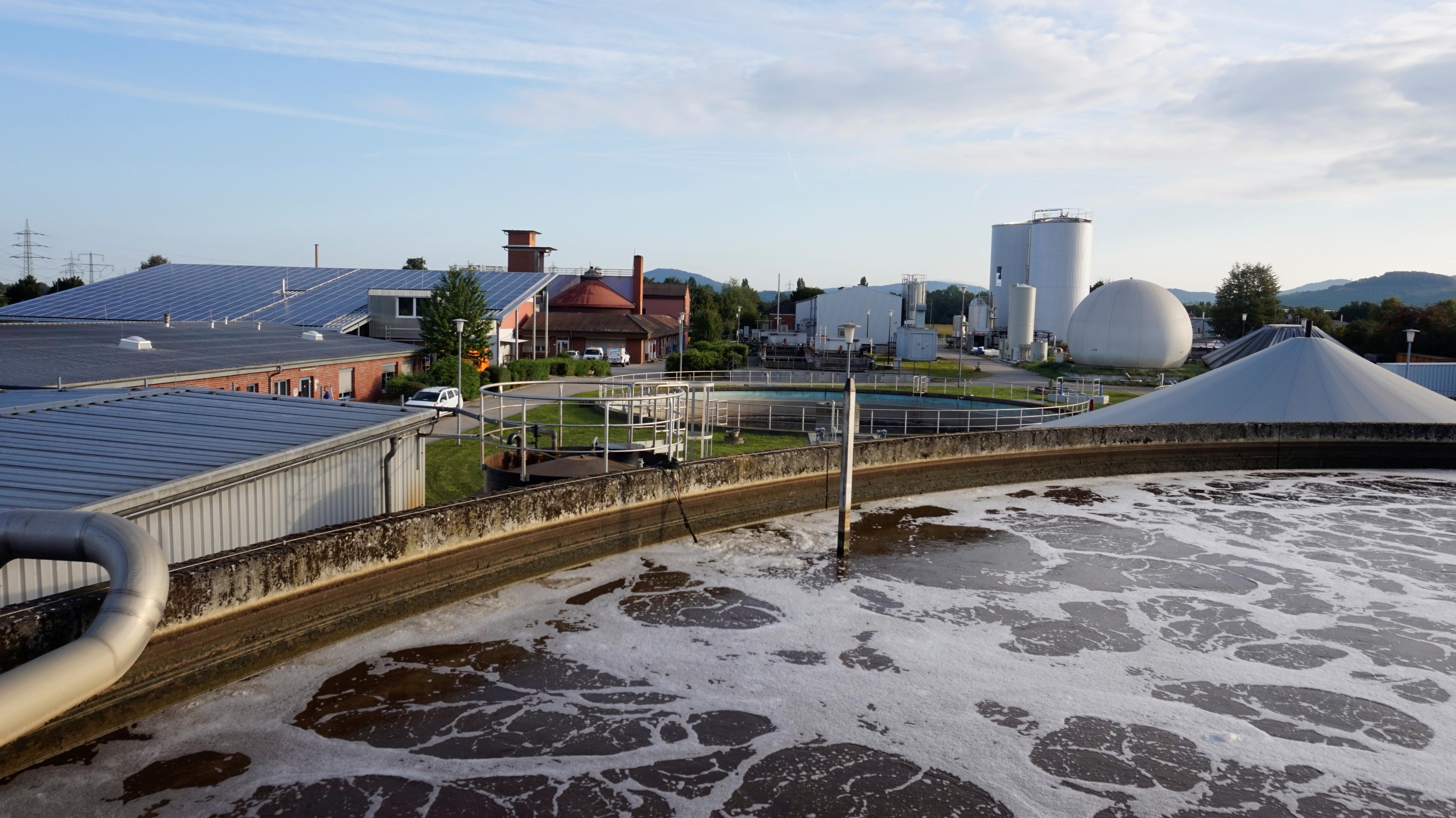 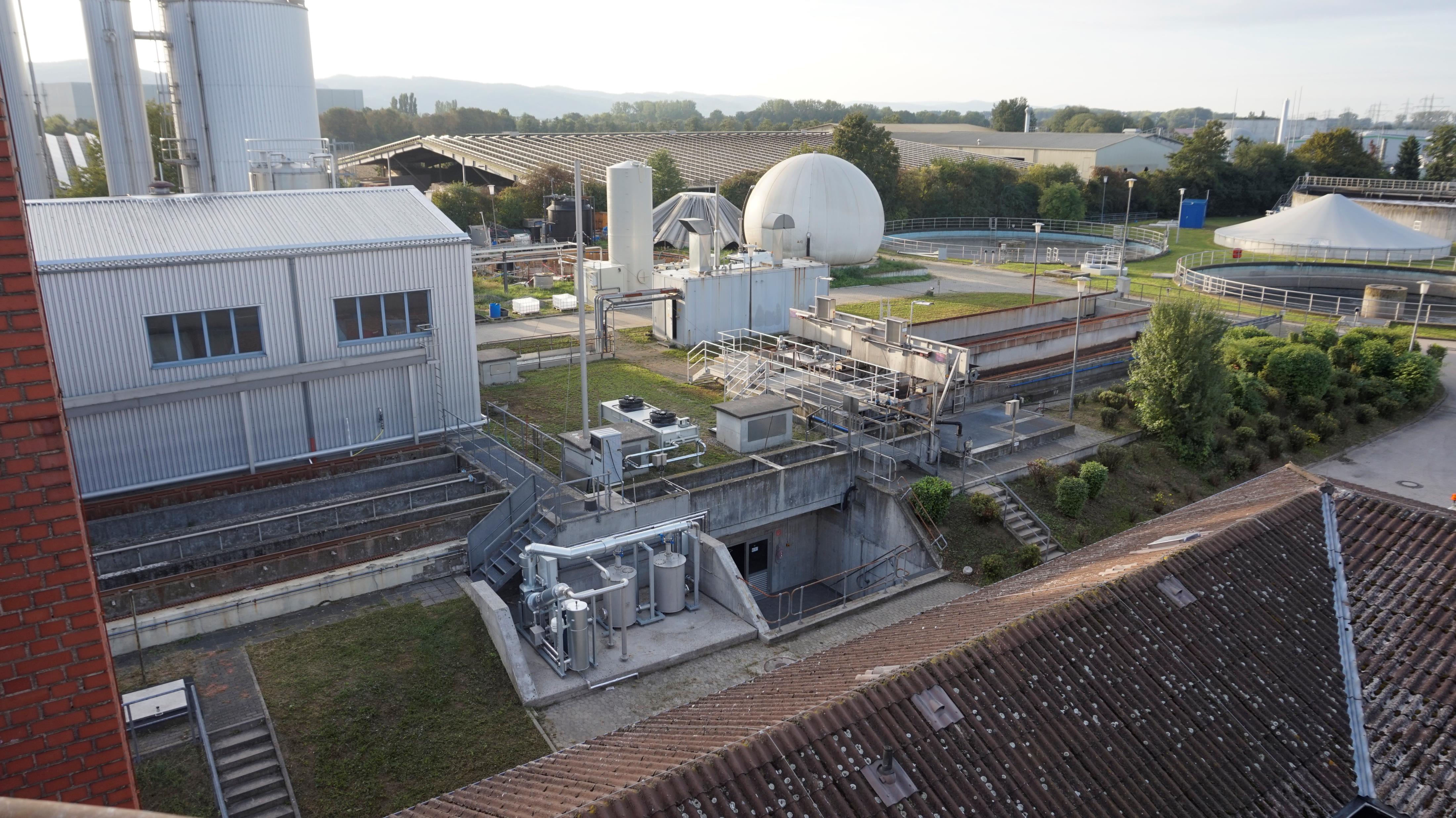 Dr._Ing. Volker  Hettler /  Potsdam – GERMANY  - „ National Conference : Chișinău  – September 2019“
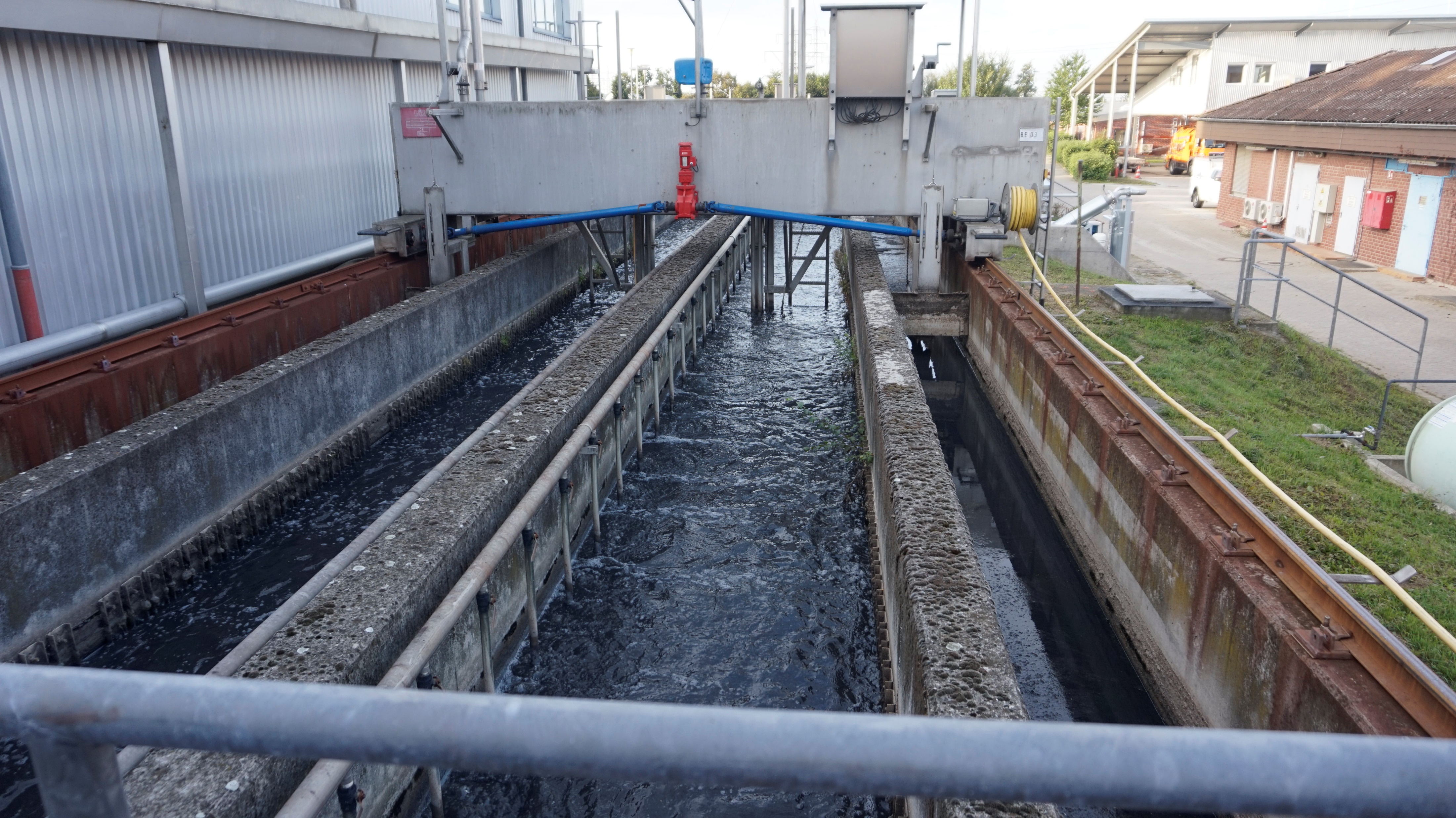 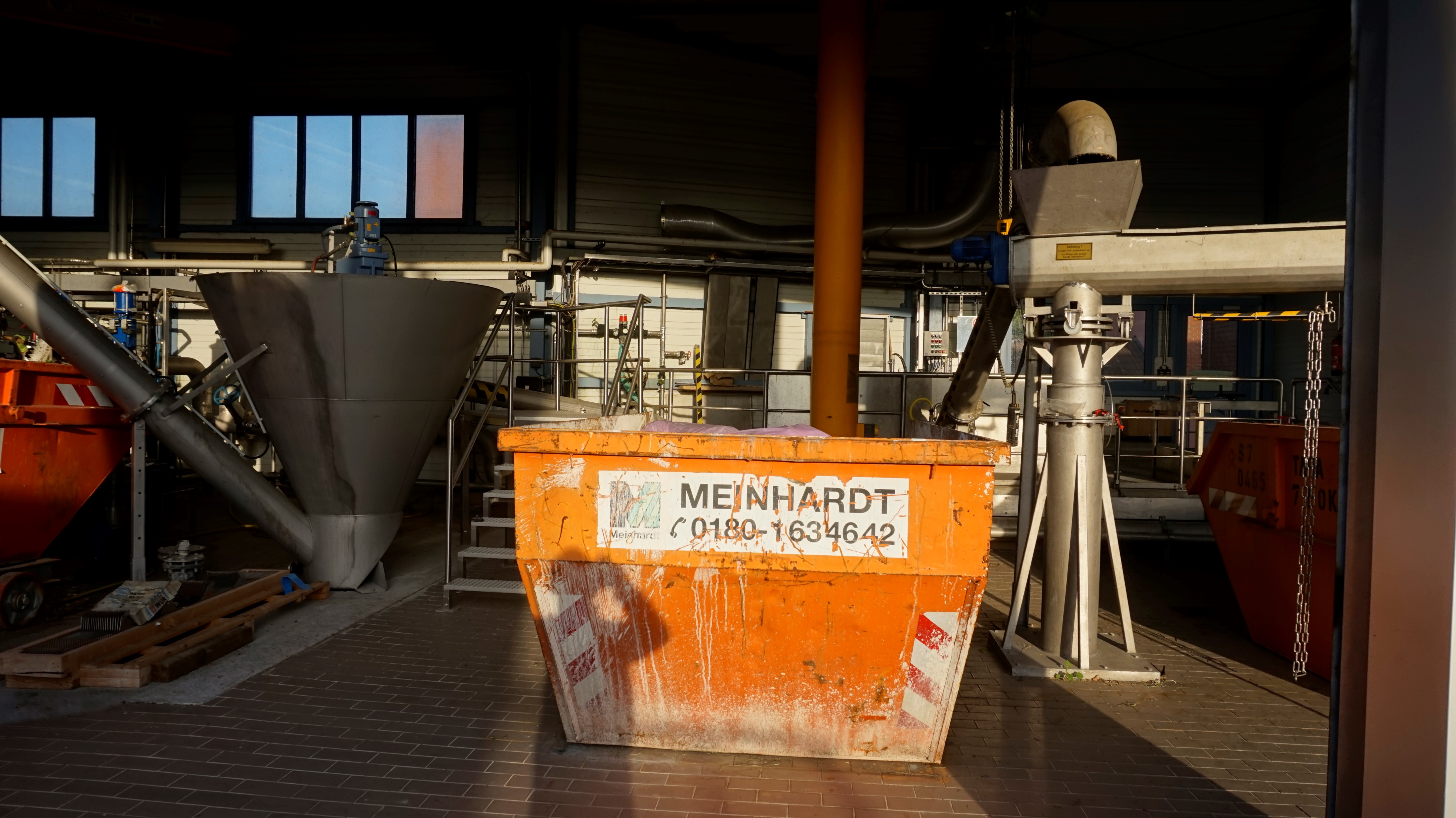 Dr._Ing. Volker  Hettler /  Potsdam – GERMANY  - „ National Conference : Chișinău  – September 2019“
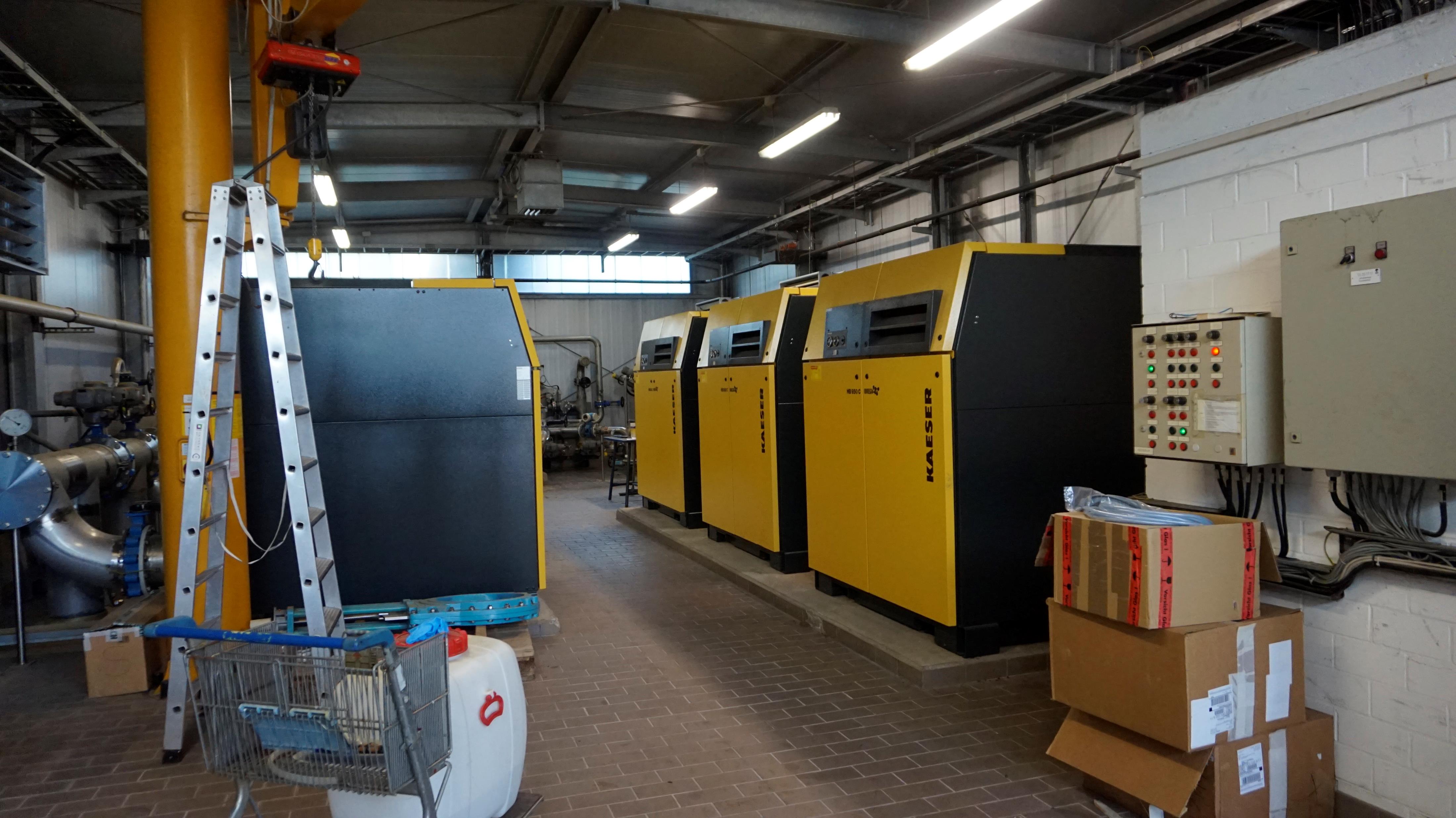 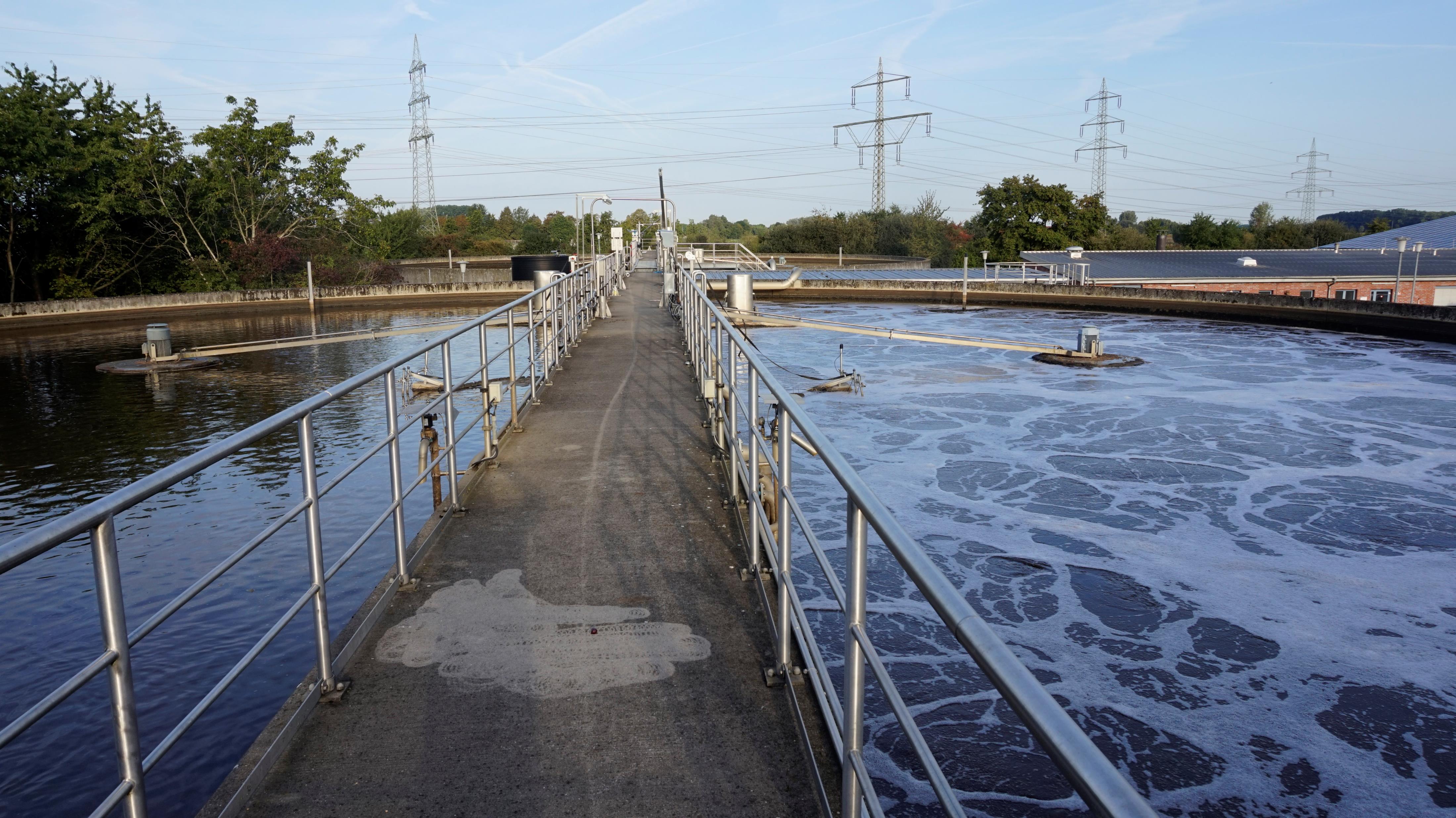 Dr._Ing. Volker  Hettler /  Potsdam – GERMANY  - „ National Conference : Chișinău  – September 2019“
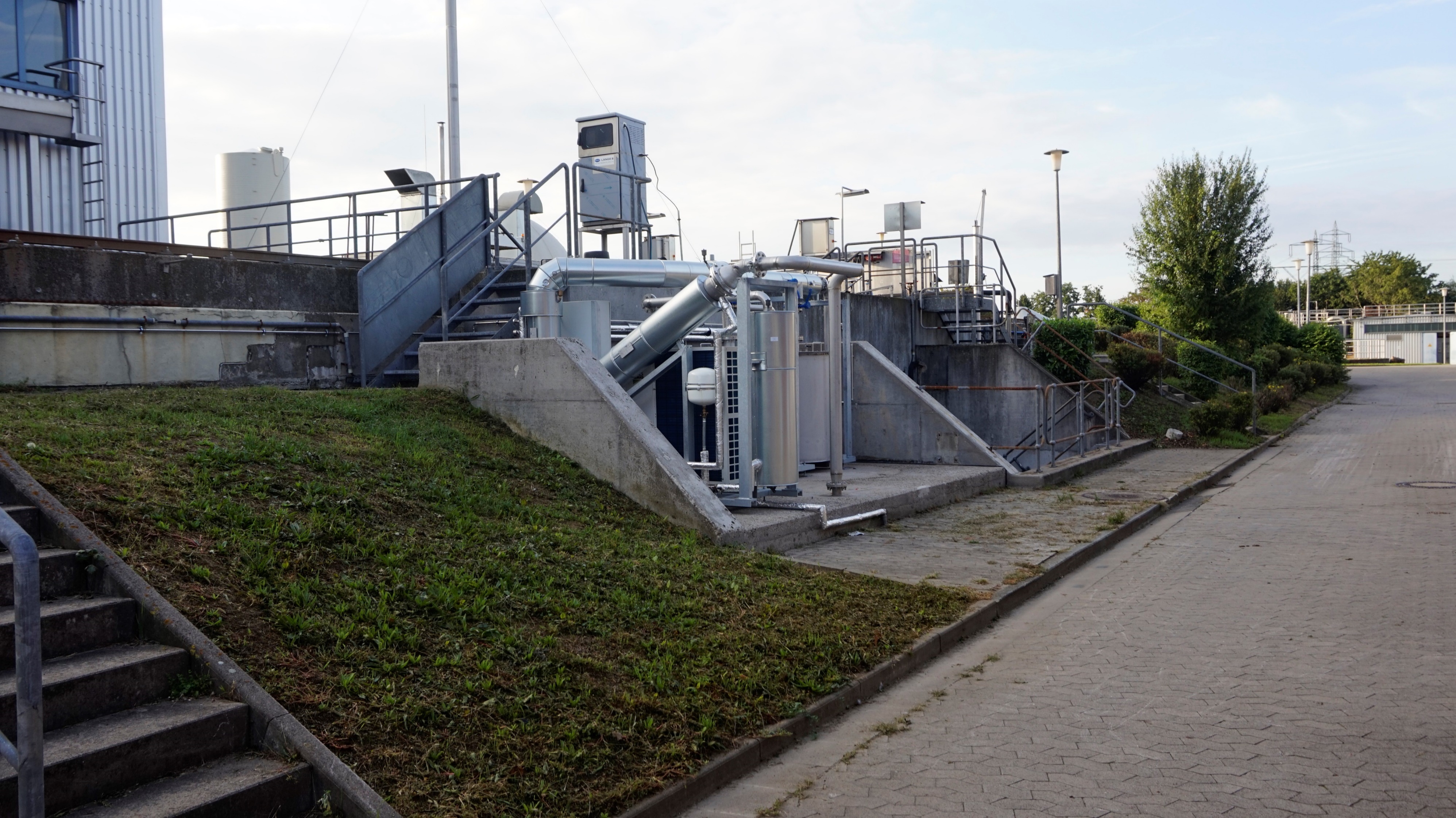 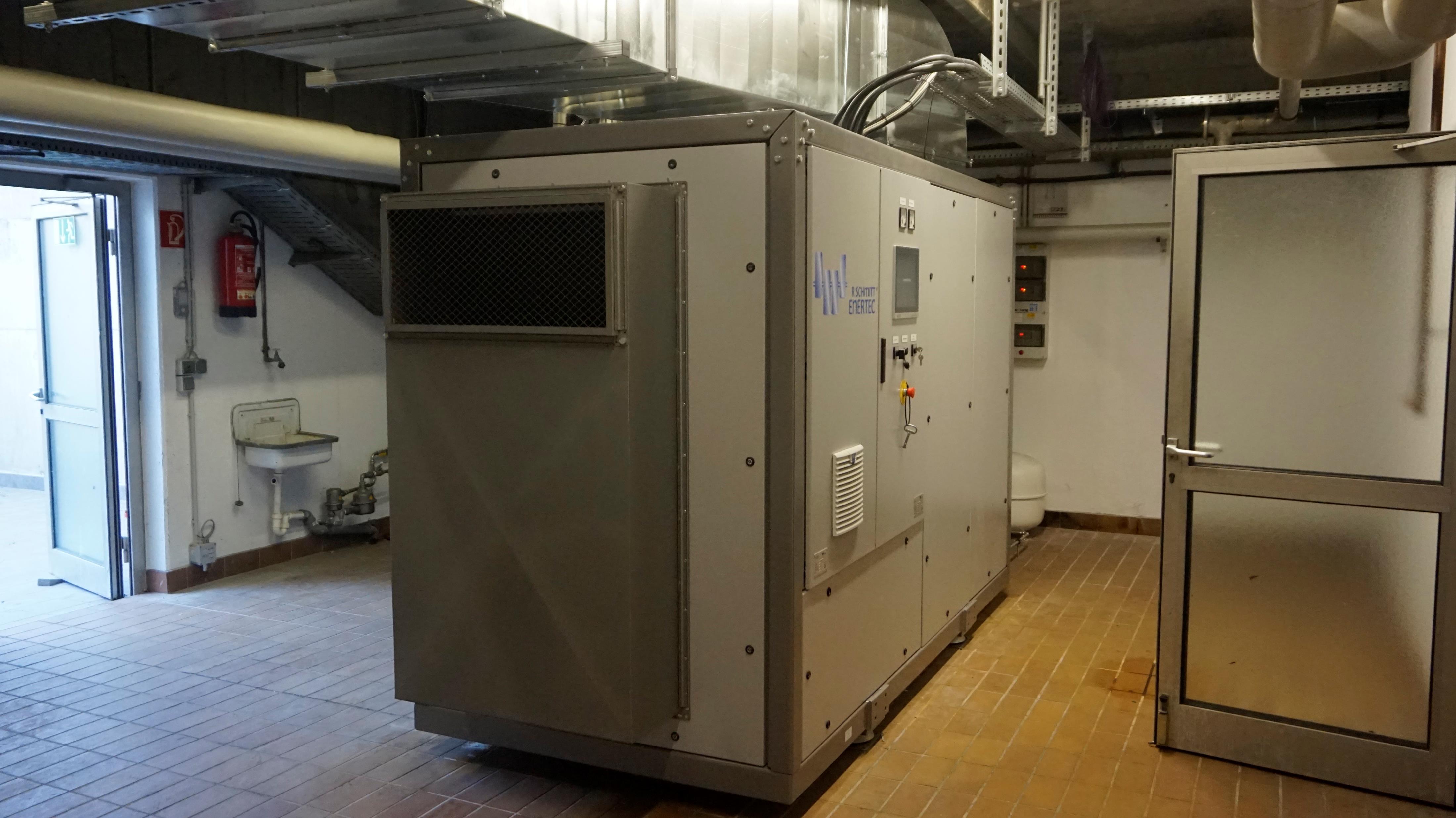 Dr._Ing. Volker  Hettler /  Potsdam – GERMANY  - „ National Conference : Chișinău  – September 2019“
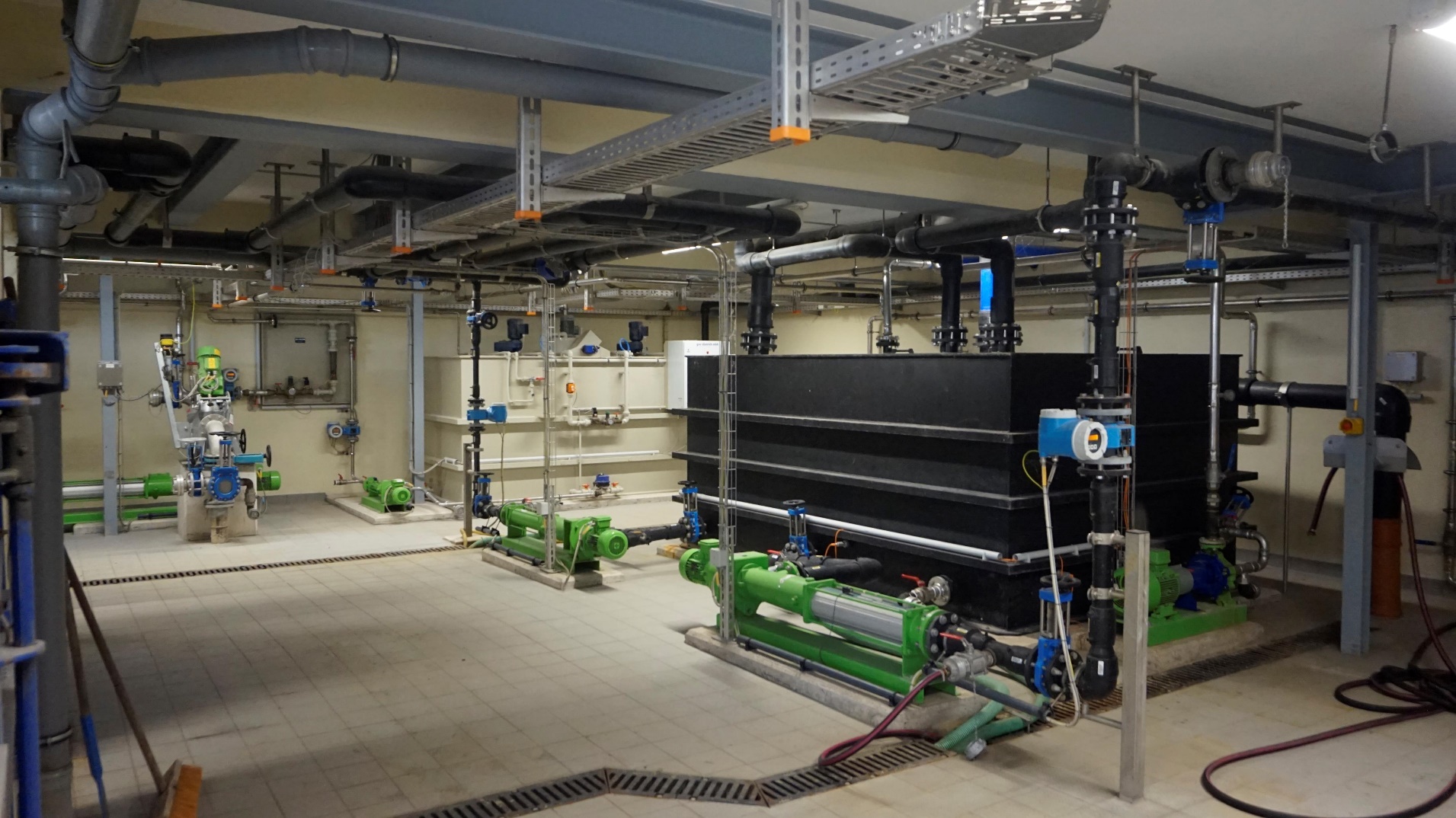 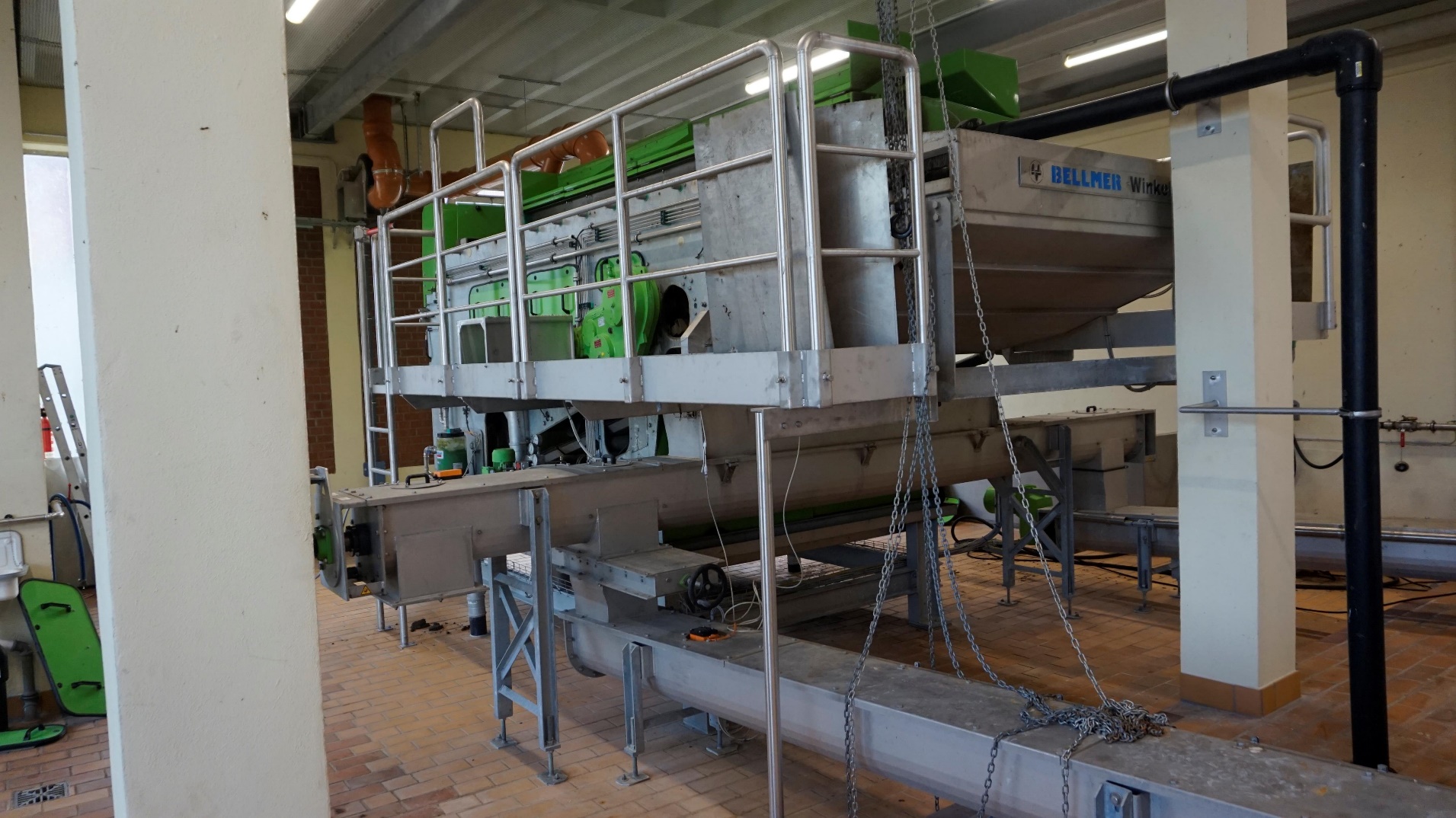 Dr._Ing. Volker  Hettler /  Potsdam – GERMANY  - „ National Conference : Chișinău  – September 2019“
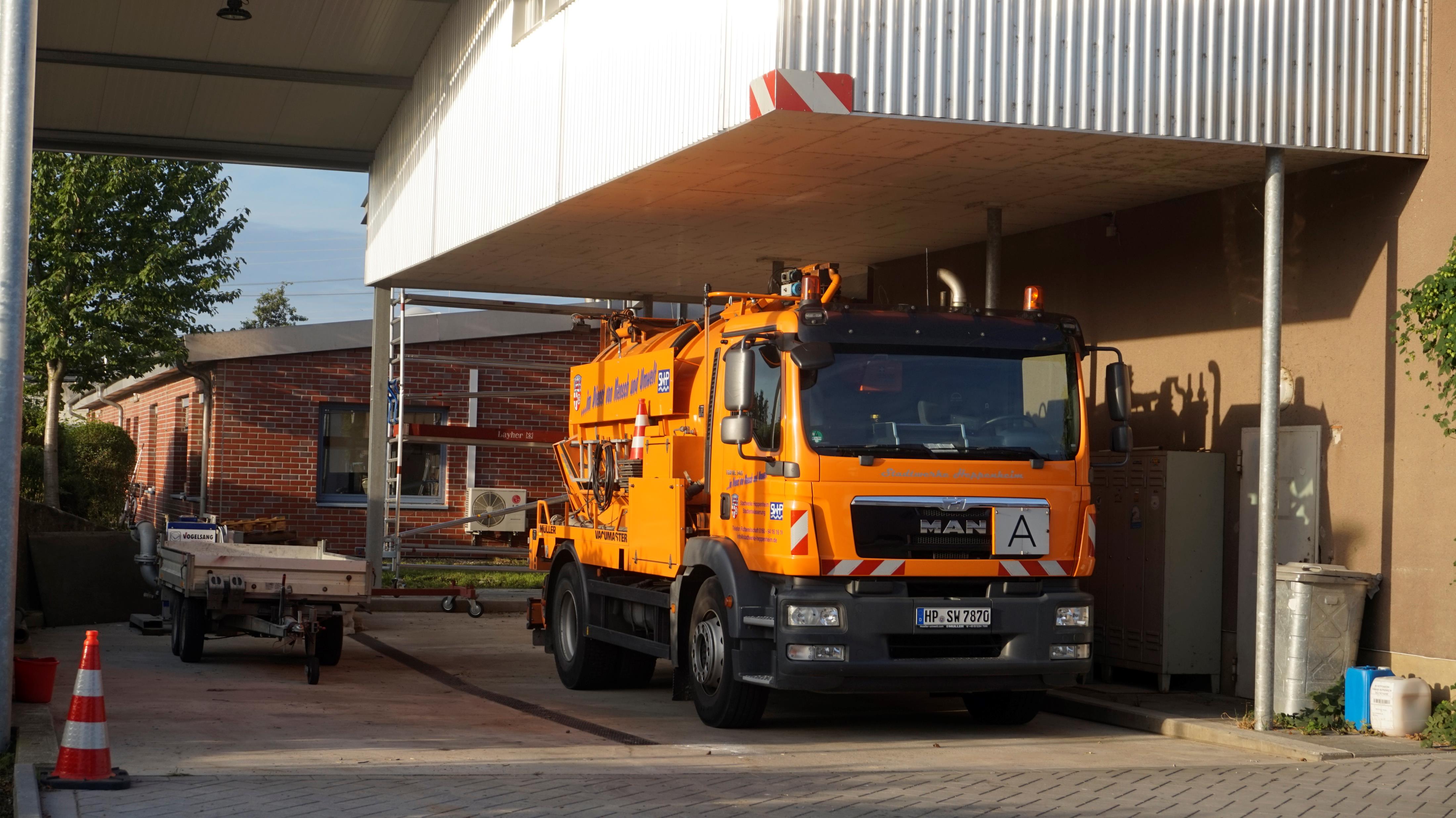 Dr._Ing. Volker  Hettler /  Potsdam – GERMANY  - „ National Conference : Chișinău  – September 2019“
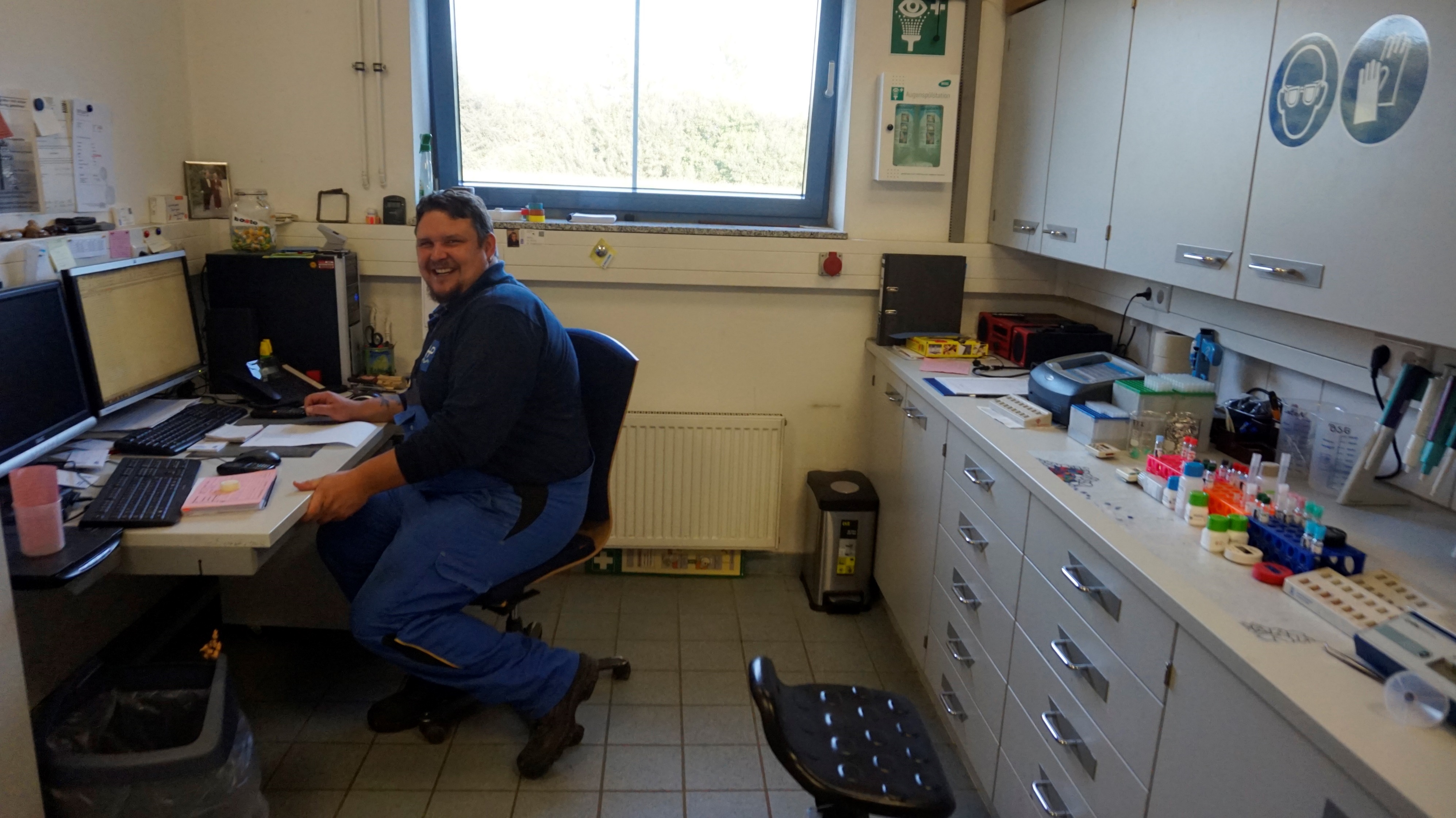 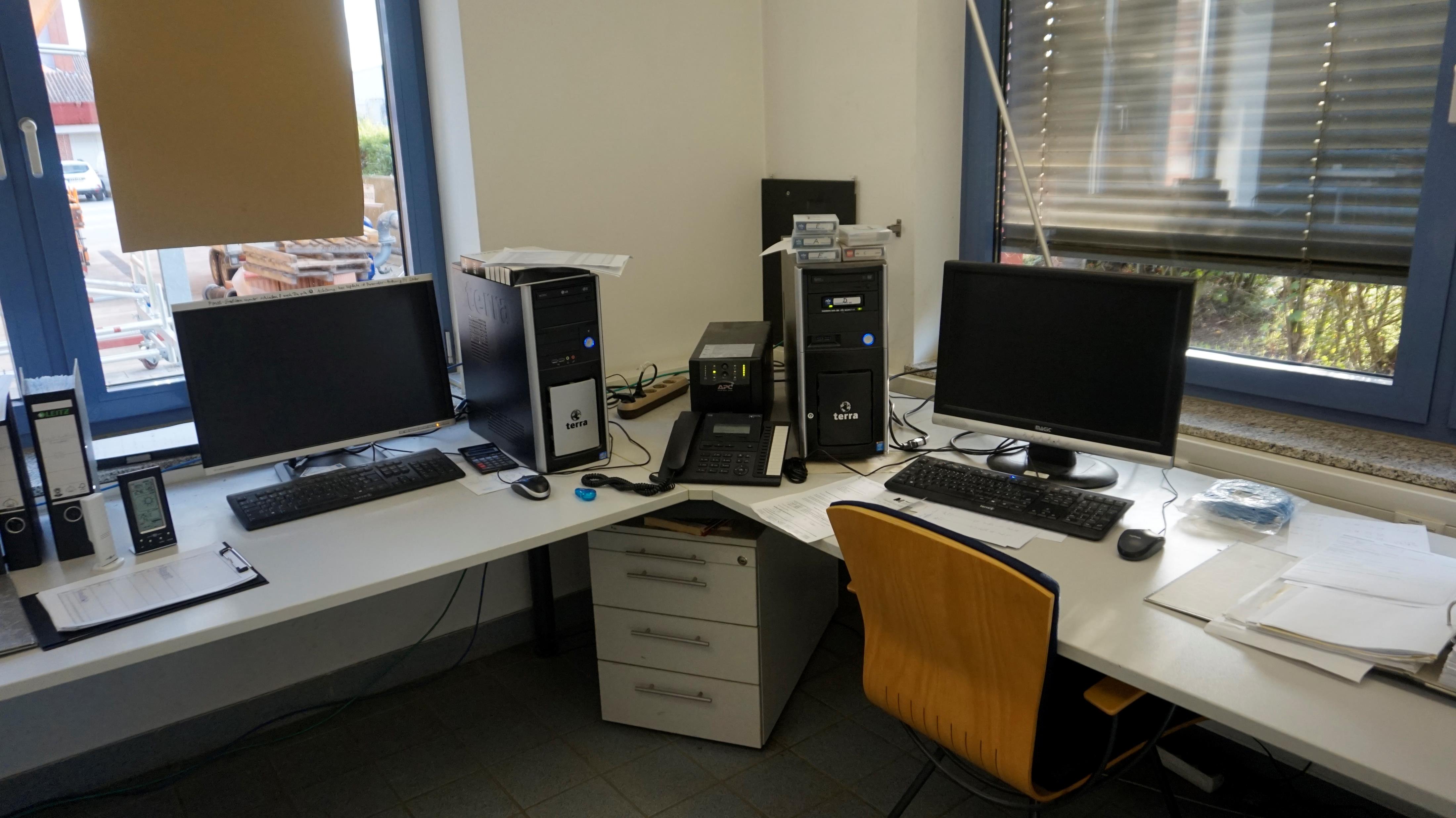 Dr._Ing. Volker  Hettler /  Potsdam – GERMANY  - „ National Conference : Chișinău  – September 2019“